探 索 會 計 專 業 的 出 路
班級：四會一乙  
　　　　　　　　　　　　　姓名：顏郁
 學號：102404227
在目前已開發國家 所有職業類別當中，其中以第三級產業–服務業的市佔率最高，估計約佔市場上的７０％。
　　
       屬於服務業的行業主要有：
　　       貿易、飯店餐飲、大眾客運、倉儲物流、會議展覽、金融保險、房地產仲介、商務顧問、公共服務、民防、個人化服務、社區服務、社會工作及電信通訊產業等．．．．．．。

而會計即包含在金融保險的項目內。
目前和會計相關的職涯規劃有下列幾項 :

教職 :
         高職教師(教育學程)。
          大專院校(博士)。
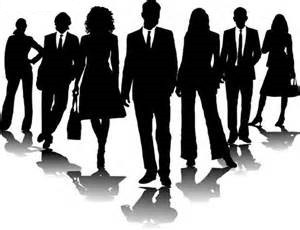 民營企業 :

會計模組:

　 會計師事務所 : 
　    執業會計師、審計人員、稅務諮詢顧問、
        管理諮詢人員。

    民營企業機構 : 
　       內部稽核人員、會計及簿記人員、存付款佐員
          、 企經營風險管理員。
稅務模組

會計師事務所 : 
      稅務諮詢顧問、稅務規劃人員。
 
民營企業機構 : 
      稅務諮詢顧問、稅務規劃人員、稅務代理人、   
 會計及簿記人員。
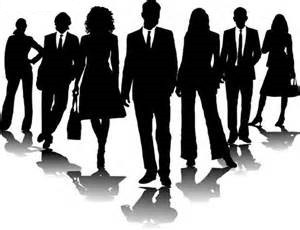 資訊模組
 
會計師事務所 : 
       電腦稽核人員。

民營企業機構 :
　   電腦稽核人員、內部稽核人員、會計及簿記人員、
      系統及網路設計管理師、資料庫管理師、
　   會計資系統管理師、EPR系統管理師。
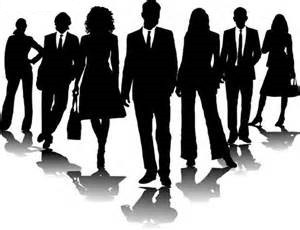 公職 : 
　　
        檢察事務官、高普考(會計、審計、財稅行政類)
 、關稅特考、關稅會統、銀行特考
 、調查局特考(財經實務組)。
會計系大學部畢業生未來發展
會計類
審計類
財稅行政類
金融保險類
會計師
審核人員
內部稽核
企研所
商研所
財管所財經所
會計研究所
檢察事務官
司法事務官
企業財務、會計與管理人員
審計稽核人員
金融管理人員
司法特考
稅務專業人員
會計領域
公務人員
財務管理領域
企業管理領域
升學
就業
證照
中華民國會計師
證券投資分析師
特許財務分析師(CFA)
屏商會計系大學部
屏商會計系博士班
會計系博士班畢業生未來發展
大專院校
會計相關學系老師
國內外民間及政府之研究機構
就業
會計相關研究人員
會計學教授
證照
中華民國會計師
參考網址：
維基百科
http://zh.wikipedia.org/zh-tw/%E6%9C%8D%E5%8A%A1%E4%B8%9A
圖表說明
http://www.cyut.edu.tw/~acc/student_explain_5.php
http://coursemap.aca.ntu.edu.tw/course_map_all/upload_jpg/gra7020.pdf